GLENEAGLE SECONDARY
GRADE 12 INFORMATION SESSION
KEY CONTACT PEOPLE
Mr. Cober					Principal
Ms. Zimmer       				Vice Principal (A-H)
Mr. Chan						Vice Principal (I-Pa)
Ms. Cuellar					Vice Principal (Pe-Z)
Mr. Henry				  	Counsellor (A-F, X)
Ms. Butterfield				Counsellor (G-Lee)
Ms. Young                                   Counsellor (Lef-R) 
Ms. Duarte					Counsellor (S-W, Y-Z)
Flora						Youth Worker
Ms. Yang					       International  Youth Worker- Mandarin
Ms. Jeoung					International  Youth Worker- Korean
Ms. Mohammadpour               	International Youth Worker - Farsi
Ms. Clark						Youth Worker Aboriginal Education
Ms. Austman					Post-Secondary & Career Advisor/Scholarships
Ms. Chung					Commencement
Ms. Demonte					Career Life Connections Co-ordinator
GRADUATION REQUIREMENTS
REQUIRED COURSES 
                                                
Career Life Education 10                                                             
English 10                                                 	          
English  11                                                             
English 12                                                              
Mathematics 10                                                       
Mathematics 11                                             
Fine Arts and/or Applied Skills 10, 11 or 12               
Social Studies 10                                                      
Social Studies 11  or  one of: Comparative Cultures 12, Genocide Studies 12, History 12, 				               Physical Geography 12, Law 12, or Philosophy 12 	                                                  
Science 10                                                               
Science 11                                                      
Physical Education 10                                              
Total 48 credits for required courses
GRADUATION REQUIREMENTS
28 Elective credits from grade 10-12 courses
Career Life Connections (CLC) – 4 credits
Total credits overall is 80
 Of the 80 credits for graduation, at least 16 credits must be at the Grade 12 	level, including English 12
Numeracy Assessment
There is no Literacy Assessment for this year’s grade 12 students
Career life connections 12 & Capstone project
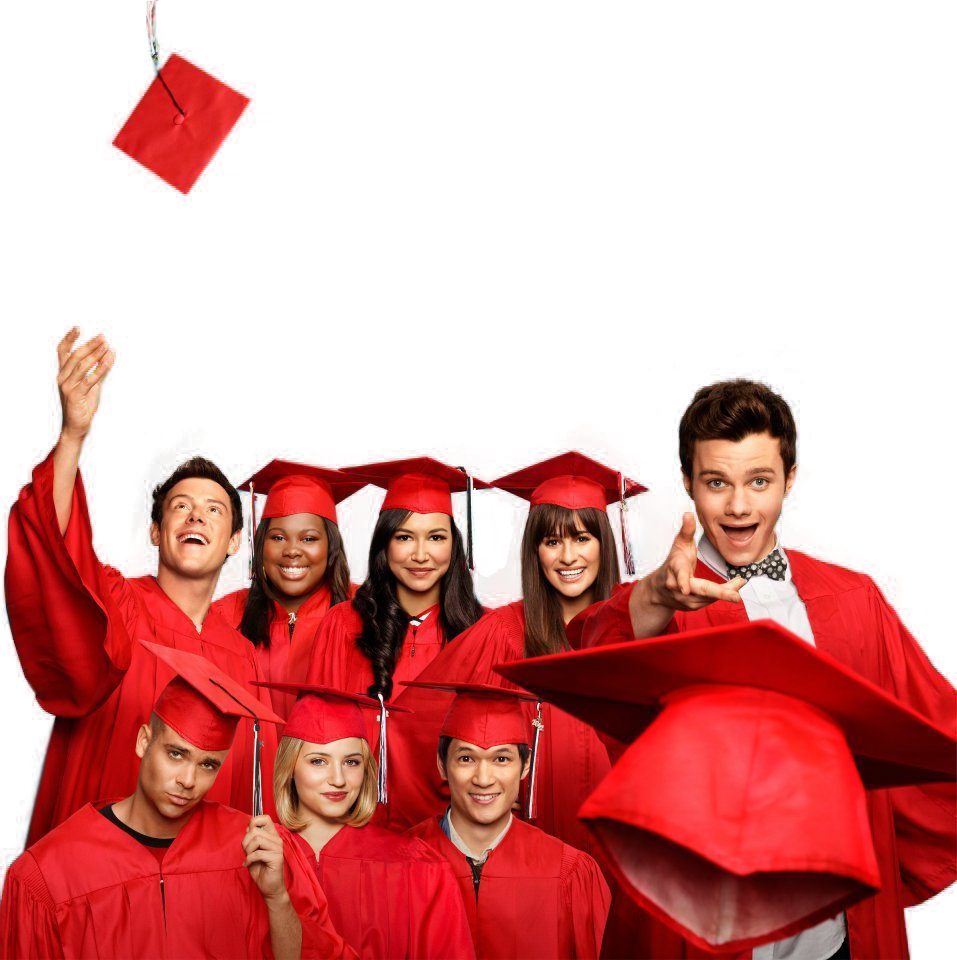 Mr. Bingley           Mr. Henry 
   Mrs. Demonte     Ms. Butterfield 
   Mrs. Upton           Ms. Duarte 
   Mr. Unger             Ms. Young 
   You will be assigned to one of the 
"dream team" members as your CLC contact/mentor
What you need to know…
We will be using “Class Notebook in OneNote”  You can find your assignments in the “CONTENT LIBRARY”
There will be 7 Tabs (Under each tab will be an Assignment)
		1. My BluePrint Graduation (10%)
		2.  Personal Career Life Development (10%)
		3. Connections to the Community with 30hrs Work/Volunteer Experience (10%)
		-Hours can start to count starting summer after Grade 9 
		-Hours must be completed in the Lower Mainland
		-Hours CANNOT be tied to course credits (Work Exp/Leadership/Con’x/Active 		                                                           Living/Athletic Leadership/Theater Production etc.)
                                    ***If uncertain whether hours are valid please contact your CLC12 teacher
		4. Career Life Connections/Resume (10%)
                                   5.  Financial Plan (10%)
                                   6. Core Competencies  (10%)
                                   7. Capstone Project (40%)
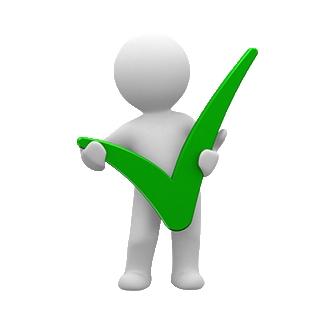 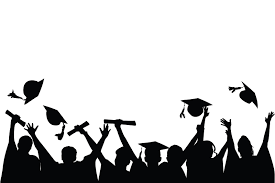 1
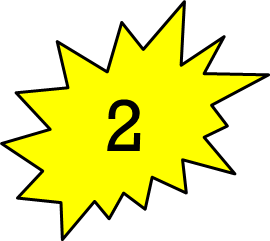 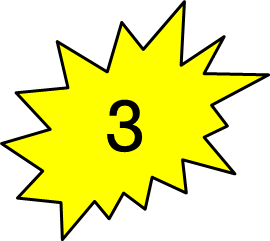 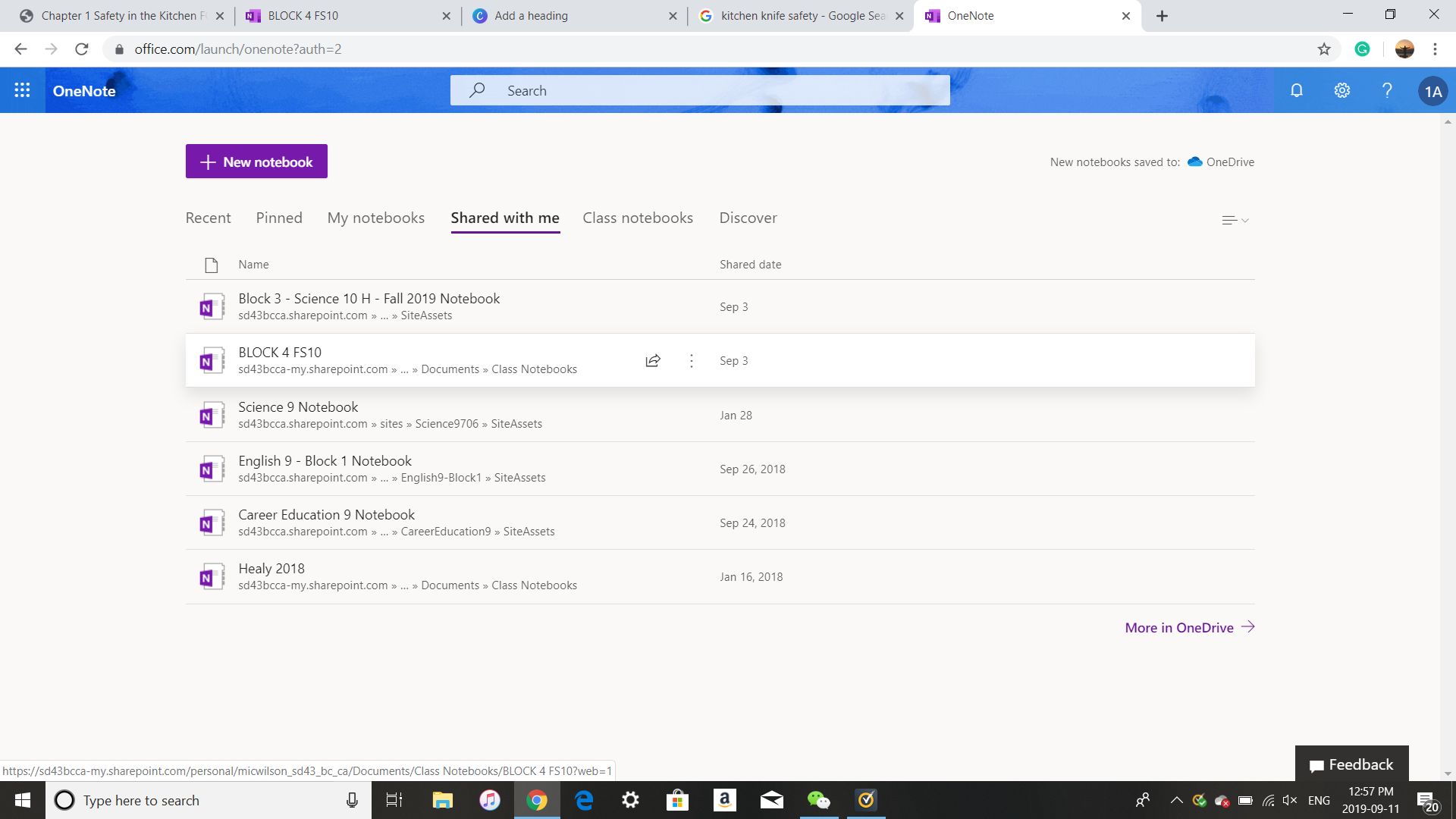 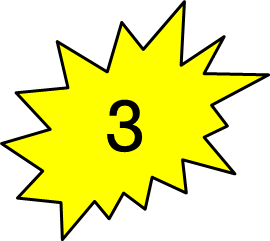 Important dates
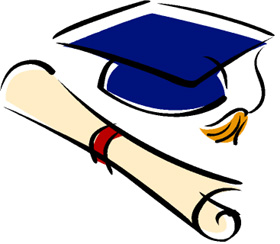 Early Grads
Career Life Connections Assignments 
	DUE: Friday, December 20st
Capstone Project 
	DUE: Friday, Jan 10th – OR EARLIER (By appointment only with your 	assigned teacher)

Regular Grads
Career Life Connections Assignments 
	DUE: Assignments will have individual due dates T.B.A. approx. 1 per   	month... will have them up and ready to go shortly
Capstone Project 
	DUE: T.B.A. (Usually Mid-April)
Do’s & Don'ts
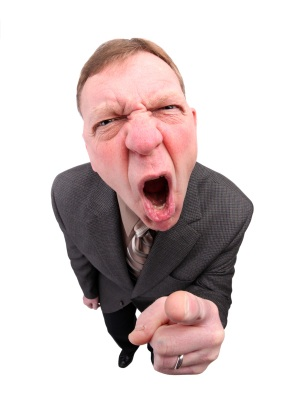 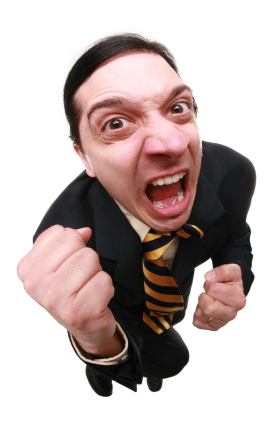 Read the instructions carefully for each assignment!!!!
Provide DETAIL & reflection in your answers.
No one-worded answers!!!!
Assignments can only be handed in ONCE – SO…do it right the 1st time!
NEW THIS YEAR!!! You will now be receiving a FINAL letter grade for this course that will be on your transcript    
ALL assignments must be completed in order to receive a grade and credit for the course
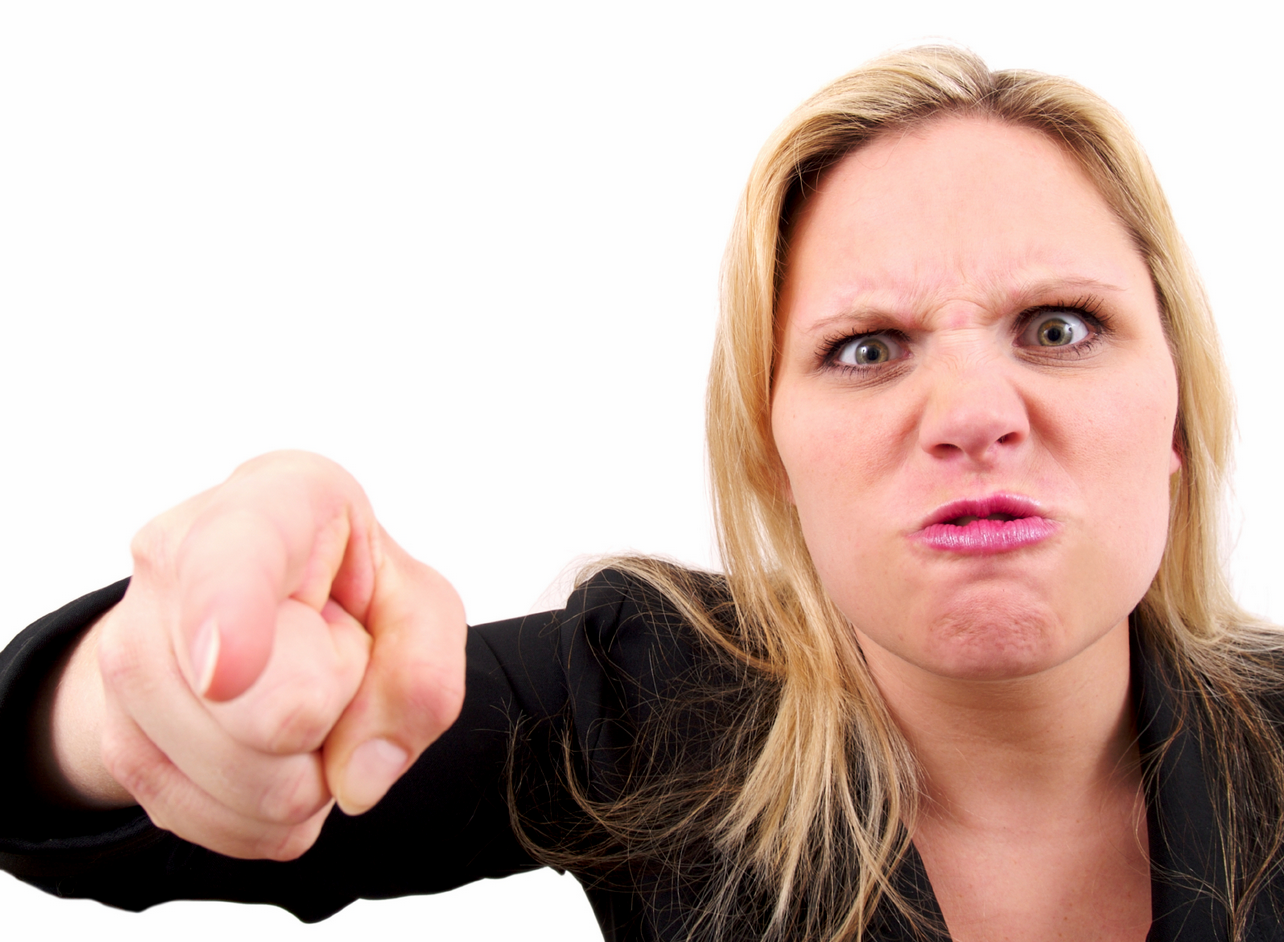 CLC12 & CAPSTONE INCOMPLETE?
You CANNOT go to GRAD dinner-dance if you don’t complete your CLC12 assignments and Capstone project…oh, and you CAN’T GRADUATE either!
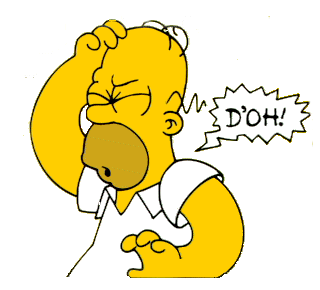 POST-SECONDARY REQUIREMENTS
Entrance requirements differ for each post-secondary institution.
Check post-secondary institutions’ websites.
Entrance requirements change over time. 
Most post-secondary institutions are also looking at Grade 11 final marks and a personal portfolio.

Look for:

date applications open  - some are already open!
deadlines for applications.
admission requirements – for specific institutions as well as faculties within those institutions.
deadline for completion of online courses.
POST-SECONDARY INSTITUTION (PSI)CHOICES FORM
The PSI Choices form is an online document that can be accessed through:
www.studenttranscripts.gov.bc.ca 
This form is for you to give permission to the B.C. Ministry of Education to release your transcript to  Post-Secondary Institutions of your choice.
PSI Choices Assembly to explain how to fill out the form on November 7th – CL time - MPR
PSI continued
Before the November 7th assembly, you must set up your account with the Student Transcript Service:
     www.studenttranscripts.gov.bc.ca  
     You will create a BCeID using your PEN (9 digit Provincial 	Education Number, found on your report card). Ensure 	you do this prior to the November 7th assembly!
SCHOLARSHIP INFORMATION
Contact people: Ms. Austman (Post-Secondary & Career Advisor)
                         Ms. Young (Counsellor)

Scholarship Meetings:
#1. September 25th  @ Lunch in the Library Computer Lab
#2. November 20th   @ Lunch in the Library Computer Lab
#3. January 15th      @ Lunch in the Library
#4. February 19th    @ Lunch in the Library
#5. March 10th        @ Lunch in the Library (local scholarship package)

SCHOLARSHIP PACKAGES DUE BY  April 1st 

*Please look at the Career Center website for the most up to date information
Canadian Universities Event
October 9th     6:00-8:00pm         Gleneagle Gym

Not sure where you want to study next year?  Curious about various
programs? 

The Canadian Universities Event brings together representatives from over 50 Canadian universities to showcase their programs. 

This is an excellent opportunity for you and your parents/guardians to connect with schools and ask questions.

Please see the Career Centre channel or webpage for a list of participating institutions.
POST-SECONDARY INSTITUTION MINI FAIR
October 29th       6:00 - 8:00pm             Multi Purpose Room (MPR)

 BCIT
 Canadian Arm Forces – Royal Military College
 Capilano University
 Douglas College
 Kwantlen Polytechnic University 
 Nicola Valley Institute of Technology
 Selkirk College
 Simon Fraser University
 Thompson Rivers University
 Trinity Western University
 University of Victoria
 University of the Fraser Valley
 University of Northern BC
 Vancouver Community College 
 Vancouver Island University
Post-Secondary School Visits
Canadian Universities Event              October 9, 2019                 6:00-8:00pm        Gym
Queens University                             October 11, 2019               Lunch                  Library Lab
University of Toronto                         October 16, 2019               Lunch                  Library Lab
University of Calgary                         October 21, 2019               Lunch                  Library Lab
UBC                                                  October 21, 2019               6:00-7:00pm        MPR
University of Guelph                          October 23, 2019               3:00-3:30pm        Front Foyer
Western University                            October 24, 2019               Lunch                  Library Lab
BC Post-Secondary Fair                      October 29, 2019               6:00-8:00pm        MPR
SFU Beedie School of Business            November 5, 2019             Lunch                  Library
UVic Gustavson School of Business      November 7, 2019             Lunch                  Library Lab
SFU                                                   November 14, 2019           Lunch                  Library
Kwantlen Polytechnic University         November 18, 2019           Lunch                  Library Lab
University of Waterloo                       November 22, 2019           Lunch                  Library Lab
University of Alberta                          November 22, 2019           2:20-2:50pm        Library Lab
McGill University                               November 25, 2019           Lunch                  Library Lab
Ryerson University (tentative)            November 26, 2019           Lunch                  Library Lab
POST-SECONDARY & CAREER ADVISOR INFO.(scholarships, post-secondary, volunteer, employment & other opportunities):
Career Centre Website:
Gleneagle > Programs & Services > Career Centre
http://www.sd43.bc.ca/school/gleneagle/ProgramsServices/career/Pages/default.aspx#/= 

My School Day APP – Subscribe to Career Centre Channel
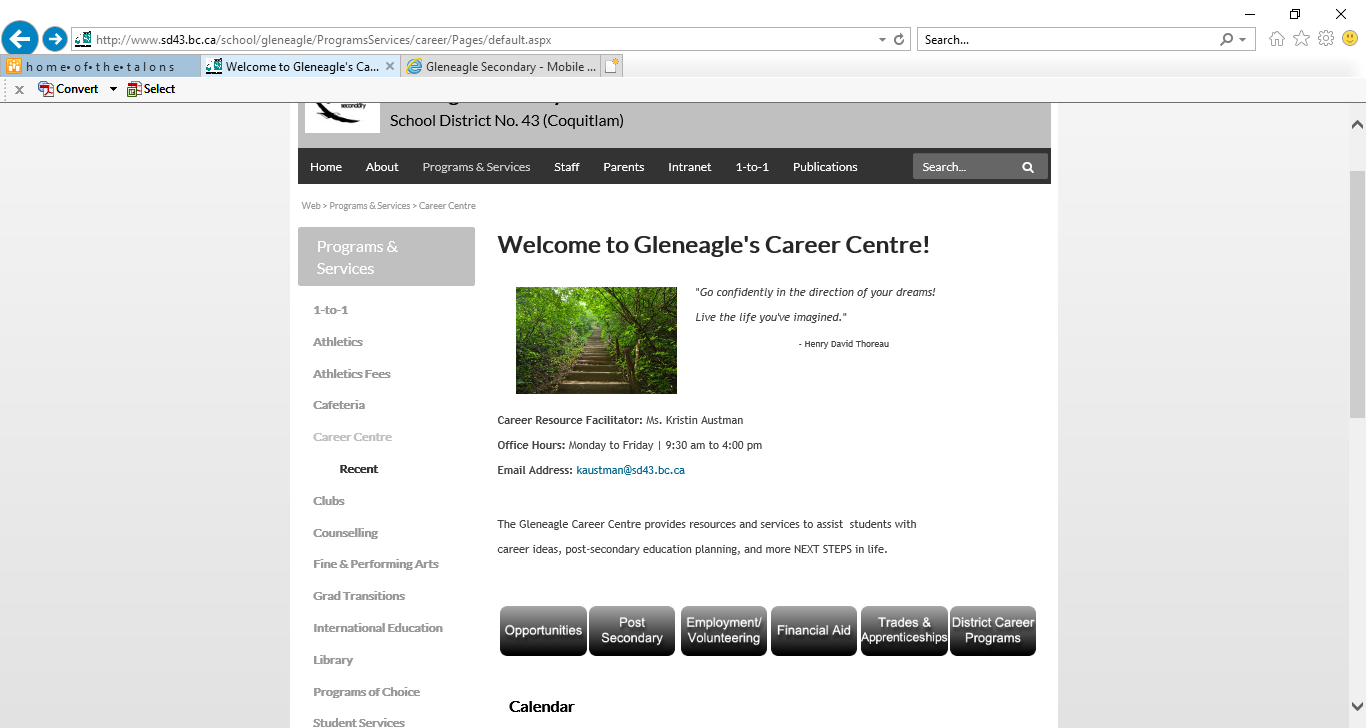 Live Links
Scroll Down
to see:
AWARDS CEREMONY
Date: June 3, 2020
Time: 7:00pm
Location: Gleneagle Gym
VALEDICTORIAN
A Grade 12 student is chosen from the graduation class of their peers. The chosen student prepares a speech that is given to the graduating class at the commencement ceremony. 

The following criteria determine a Grade 12 student’s eligibility for participation in the choosing of the valedictorian:

1. Be in a graduating position at the time of the valedictorian nomination, including    	  all Career Life Connections requirements completed 
2. Have Grade 12 Honour Roll standing
3. Be in good standing with respect to work habits, achievement and school 	  	        	  citizenship
4. Have 10 student nominations and 2 teacher signatures supporting the nomination
VALEDICTORIAN SELECTION
April 27th   – Valedictorian application forms 								  available for pick - up
May 4th  –	  Valedictorian application 					                  			  	  forms due
May 8th  –     Successful candidates will be informed 
May 14th –    Valedictorian Speeches
May 15th –    Valedictorian Voting @ Lunch
Commencement
Date: June 14, 2020
Students arrive at 10:00am
Ceremony starts at 11:00am
Location: Orpheum Theatre
Tickets: Each student will receive 3 free tickets. If more are required a $5.00  fee per ticket is charged
All tickets must be purchased in advance
Students must be in a graduation position in order to cross the stage
Commencement Ceremonies Information Survey
https://bit.ly/2lIyX0T

Please complete the survey by October 15
GRAD DINNER & DANCE
Date: June 20, 2020
Time: 6:00 pm -12:00 am 
Student must stay until 11:00pm
Location: Vancouver Convention Centre 
Cost: Approx. $140
Bus transportation $5
Tickets must be purchased in advance
AFTER GRAD
Purpose: To provide a safe and fun environment for graduating students
Date: June 21, 2020
Time: Midnight – 5:30am
Students must arrive no later than 1:00am
Cost: Approx. $40
Tickets must be purchased in advance-no tickets will be sold at the door

PAC is the driving force behind After Grad- Parent volunteers are always needed. 
If interested in being part of the After Grad Committee 
     please contact Ms. Zimmer at:
	kzimmer@sd43.bc.ca
GRADUATION PHOTOS
Dates:  Individual photos November 2th – 14th 
		  Group photos November 20th 
Location: Gleneagle
Students need to contact Artona directly to schedule an appointment:
http://artona.com/schools/GEAG  (follow links)

These photographs will appear in the yearbook and on the graduation composite
S-TRIPS
Gleneagle Secondary School or District #43 is  not connected with nor do we support the student organized S-trips. We do not sanction or allow S-trip meetings to occur at school. The information we have about past S-trips indicates that there is a definite difference between both supervision and behavior standards for an S-trip as compared to a school-authorized trip.